সবাইকে স্বাগত
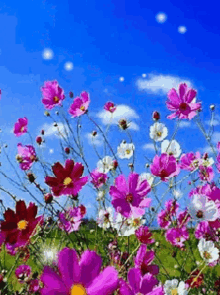 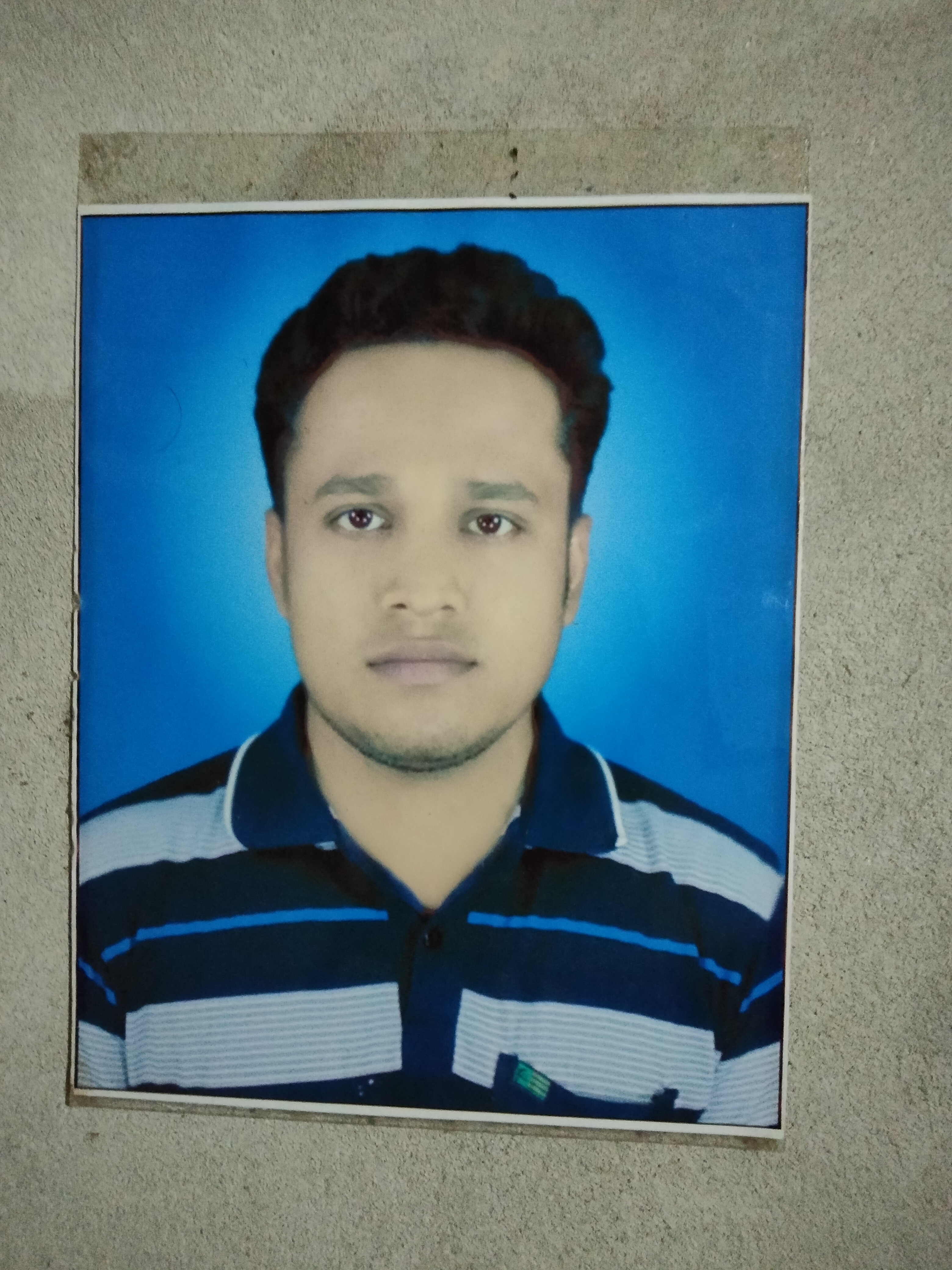 পরিচয় পর্ব
বিষয়ঃগণিত
শ্রেণিঃ৪র্থ
অধ্যায়ঃ০৩
পাঠঃগুণ(সহজ পদ্ধতি) 
সময়ঃ৪০মিনিট
মোঃআনোয়ার হোসেন 
সহকারী শিক্ষক 
বাড়াচান্দুরা সরকারি প্রাথমিক বিদ্যালয়
মাধবপর,হবিগঞ্জ
ছবিতে কি দেখতে পাচ্ছো?
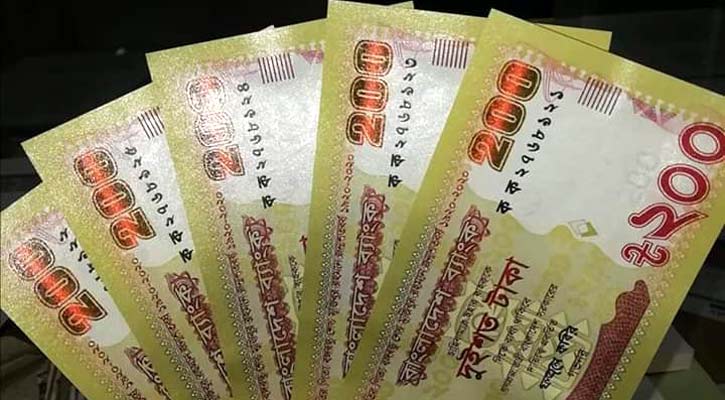 ২০০টাকার ৫টি নোট।
তাহলে  এখানে মোট কতো টাকা?🙄🙄
পাঠ শিরোনামঃ
গুণ(সহজ পদ্ধতি)
শিখনফলঃ
১২.২.১।তিন বা চার অঙ্কবিশিষ্ট সংখ্যাকে তিন অঙ্কবিশিষ্ট সংখ্যা (একক ও দশকের অঙ্ক শূন্য) দ্বারা সহজ পদ্ধতিতে গুণ করতে পারবে।
১
২৫×২=৫০ ব্যবহার করে সহজে গুণ করা।
২৫০×২০০
=২৫×১০×২×১০০
=২৫×২×১০×১০০
=৫০×১০০০
=৫০০০০
২৫  ০
      ২  ০০
×
৫০  ০০০
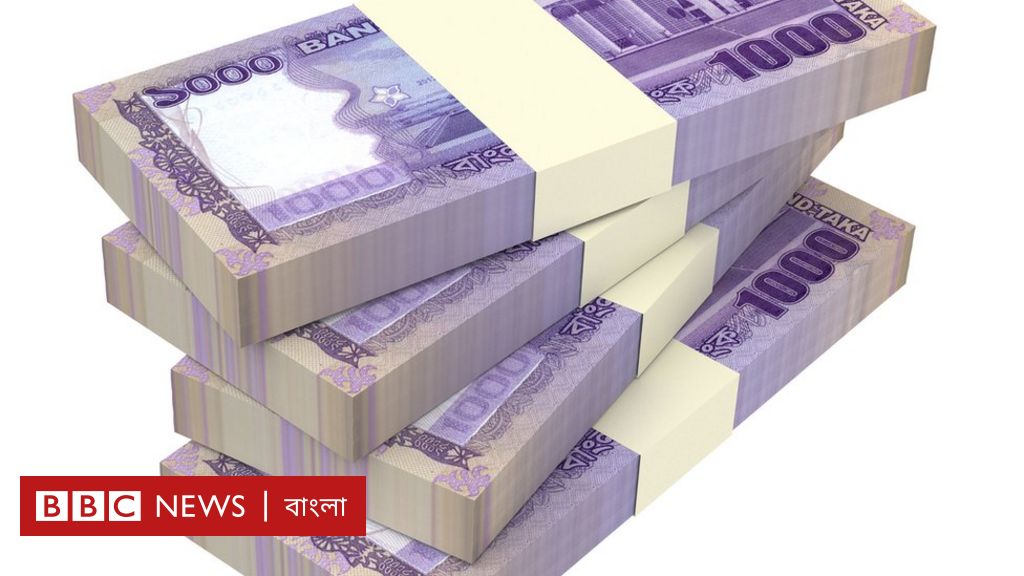 চলো আরেকটি সমস্যার সমাধান করি।
২৫×২=৫০ ব্যবহার করে ২৫০০×২০০ এর গুণ করি
২৫০০×২০০
=২৫×১০০×২×১০০
=২৫×২×১০০×১০০
=৫০×১০০০০
=৫০০০০০
২৫    ০০
    ২    ০০
×
৫০   ০০০০
গুণ করার জন্য ১এর গুণ সবচেয়ে সহজ
১এর সাথে যে সংখ্যা গুণ করা হয় ফল সেই সংখ্যাই হয়।যেমনঃ৭×১=৭
আর তাই ১,১০,১০০,১০০০,১০০০০-----এরকম সংখ্যা দ্বারা গুণ সহজ।শুধু গুণ্যকে ১ দ্বারা গুণ করে ফলের ডানে গুণকের শূন্যগুলো বসালেই ফল পাওয়া যায়।
দলীয় কাজ
দল গোলাপঃ৩৫×২=৭০,ব্যবহার করে ৩৫০০×২০০ এর গুণফল বের করো।
দল শাপলাঃ৩২×২=৬৪,ব্যবহার করে ৩২০০×২০০ এর গুণফল বের করো।
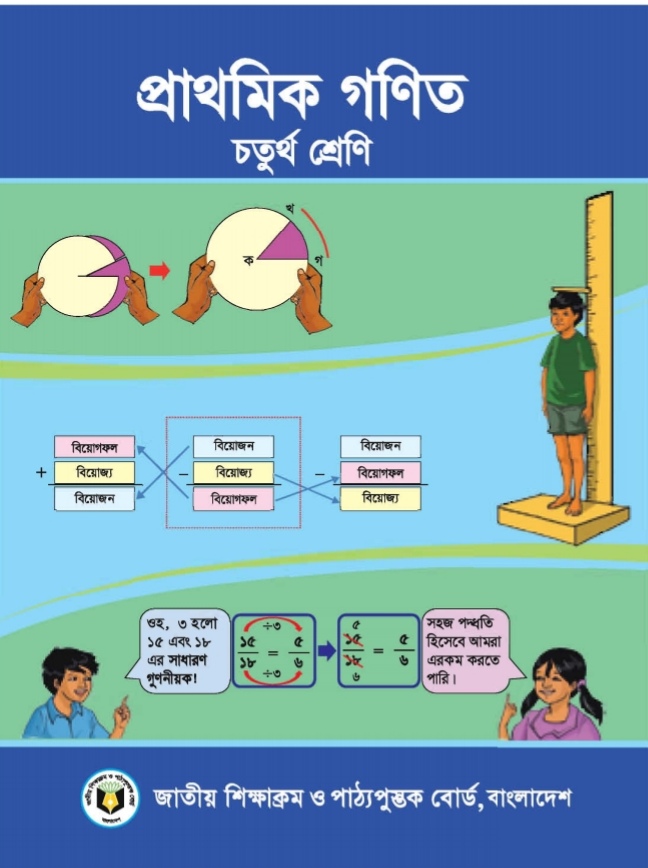 একক কাজ
তোমার গণিত বইয়ের ৪১ পৃষ্ঠা খোলে ৬ নং সমস্যাটি সমাধান করো।
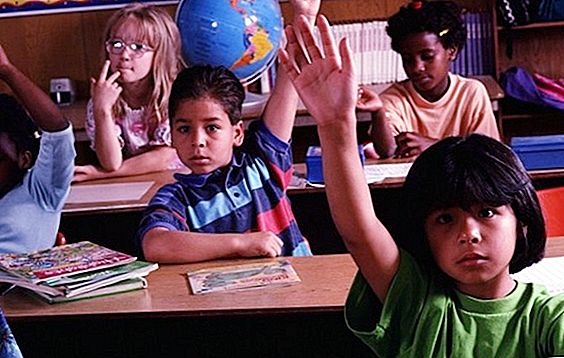 মৌখিক মূল্যায়ণ
১।গুণ কি?
২।গুণ্য কাকে বলে?
৩।গুণক কাকে বলে?
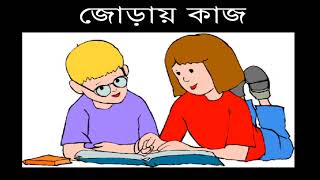 দু'জনে আলোচনা করে
৪৫০×৪০০ গুণটি সহজ 
পদ্ধতিতে সমাধান করো।
লিখিত মূল্যায়ণ
গুণফল নির্ণয় করো(সহজ পদ্ধতি) 
১।৫০০×২০০
২।৫৫০০×২০০
৩।৪৫০০×২০০
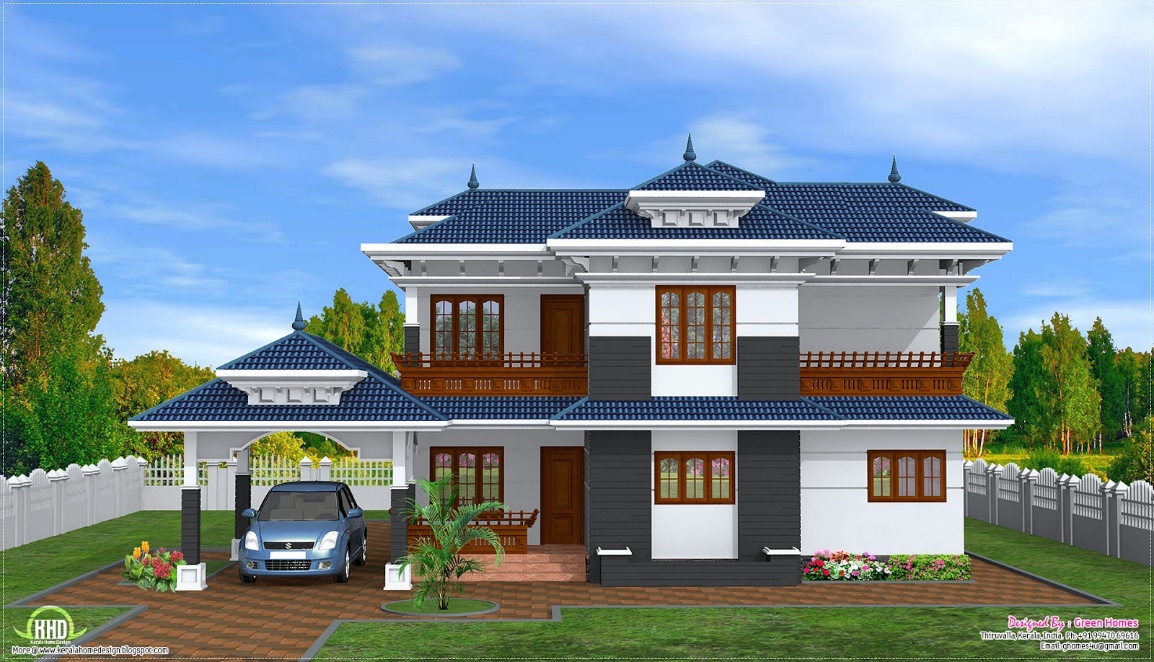 বাড়ির কাজ
১।৪০০×২০০
২।৬৫০০×১০০
৩।৫৫০০×৩০০
৪।২৫০০×৪০০
ধন্যবাদ সবাইকে
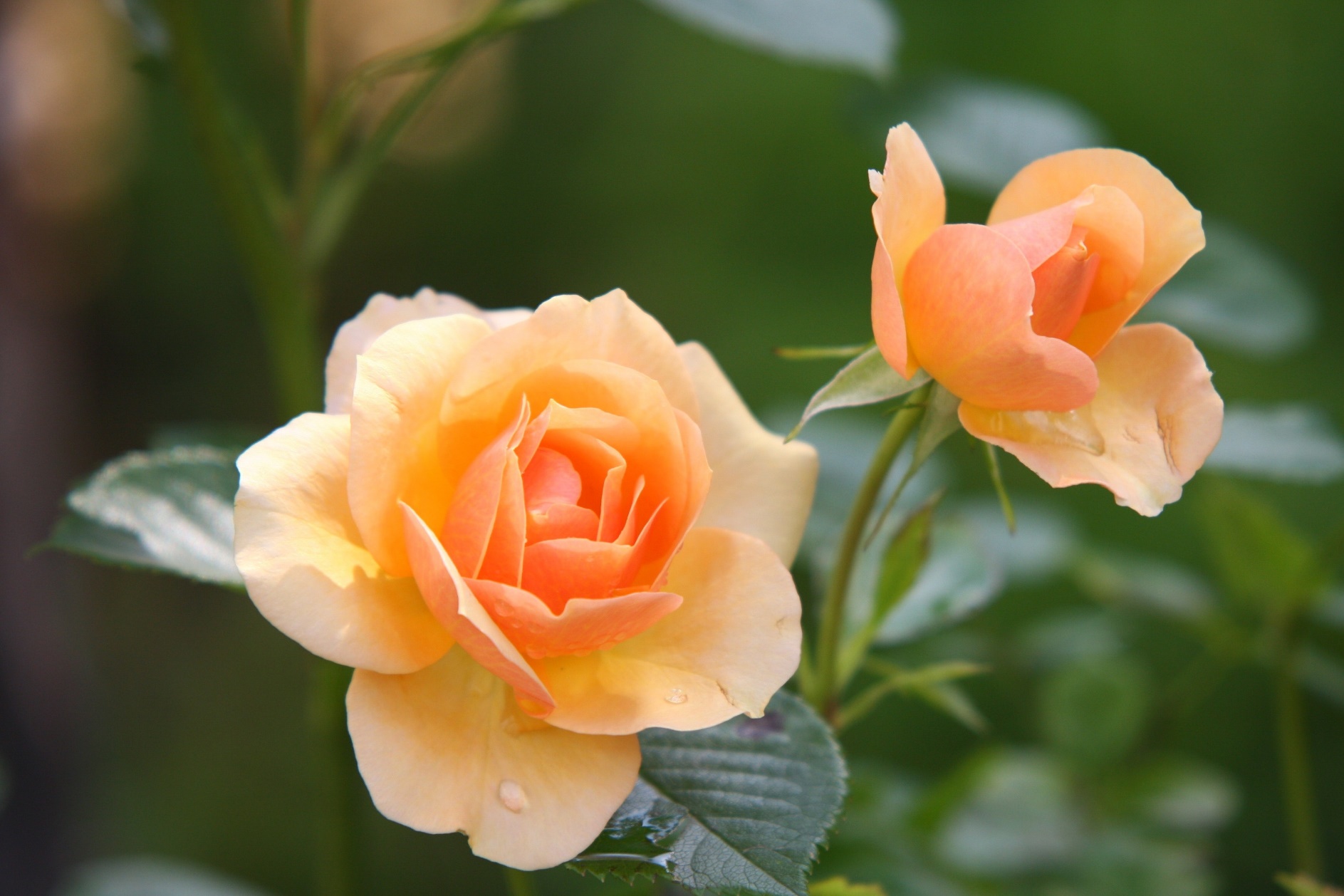 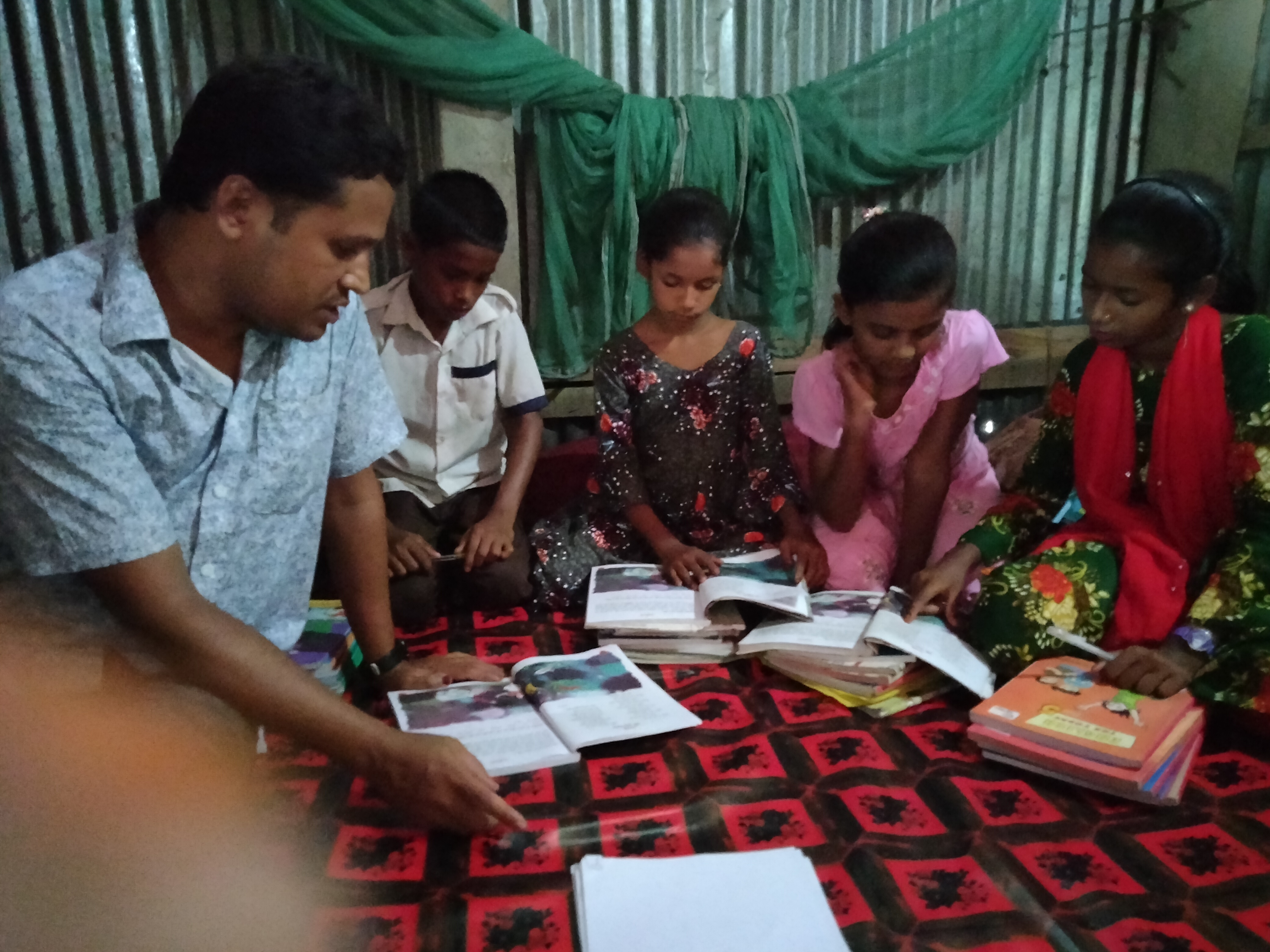